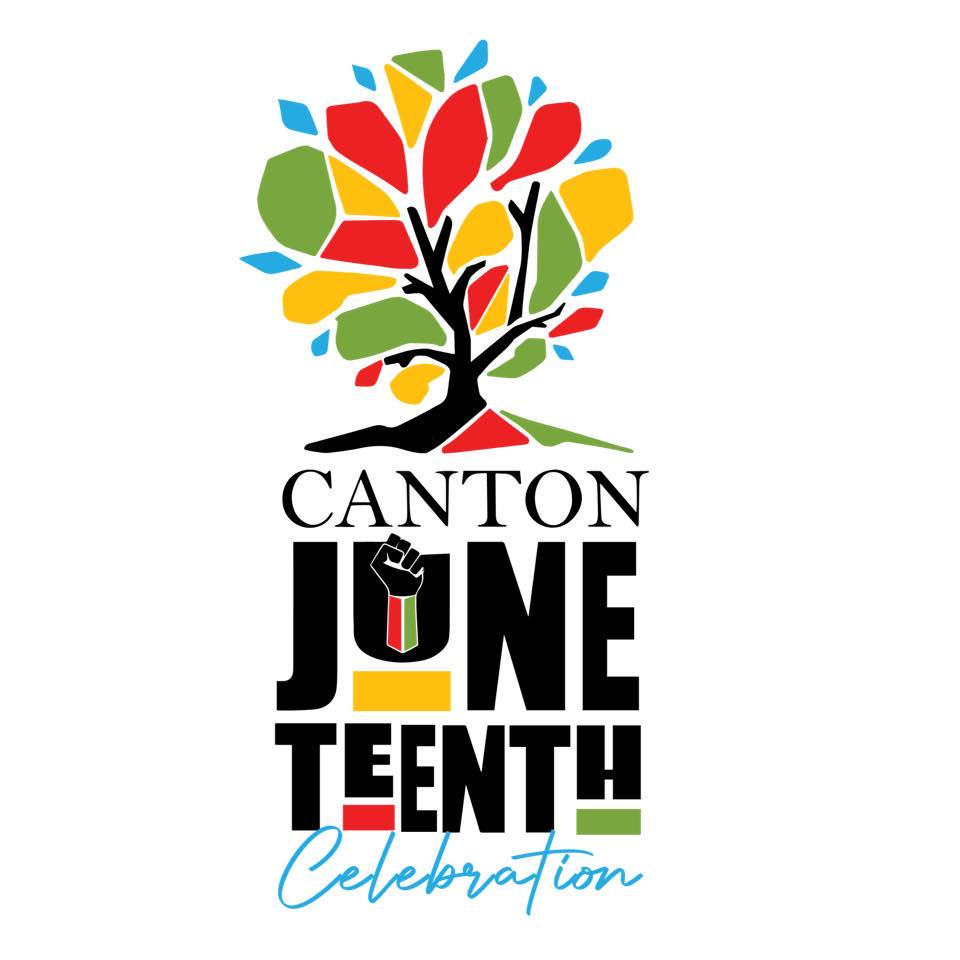 2022 
CANTON JUNETEENTH CELEBRATION
June 18, 2022
JOIN THE CELEBRATION!!!
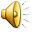 WHAT IS
JUNETEENTH?
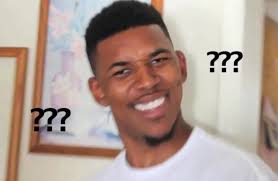 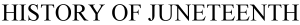 Juneteenth is the oldest known celebration commemorating the ending of slavery in the United States.  Dating back to 1865, it was on June 19th that the Union soldiers, led by Major General Gordon Granger, landed at Galveston, Texas with news that the war had ended and that the enslaved were now free. Note that this was two and a half years after President Lincoln’s Emancipation Proclamation was signed abolishing slavery in the United States.
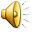 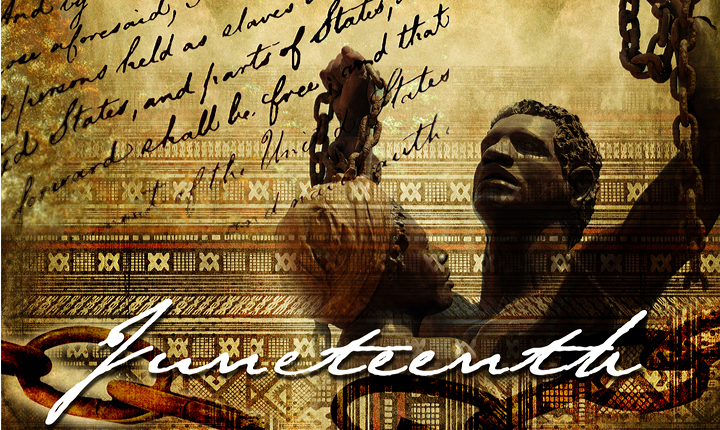 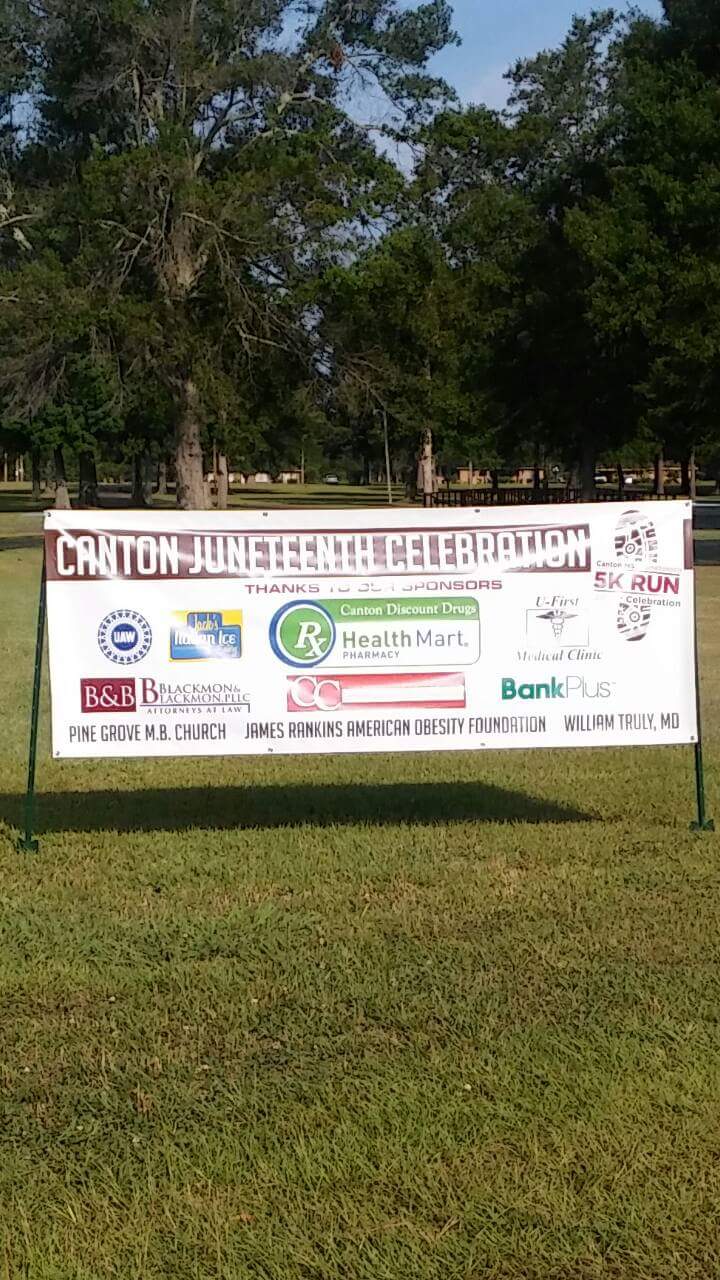 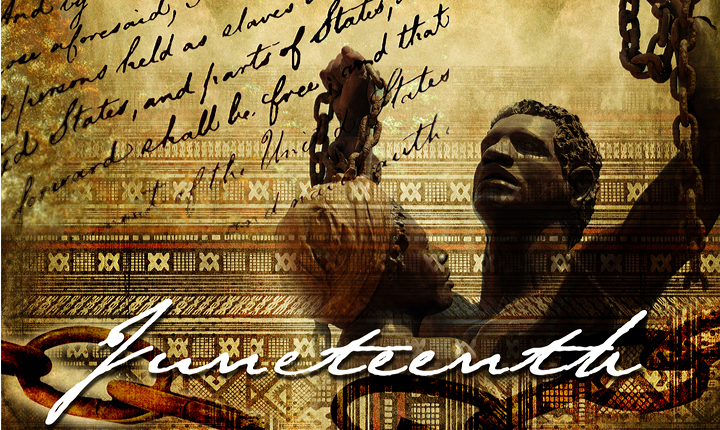 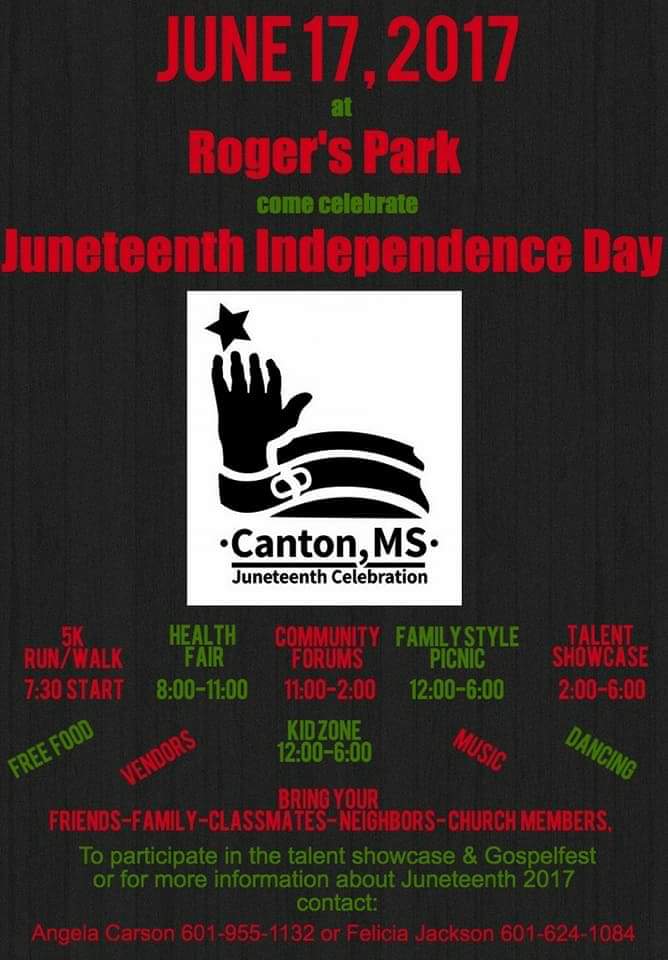 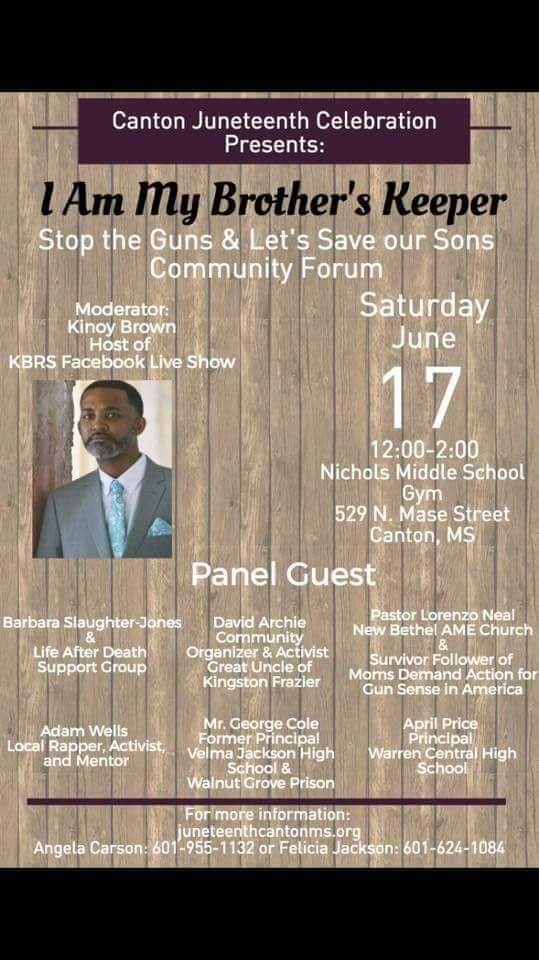 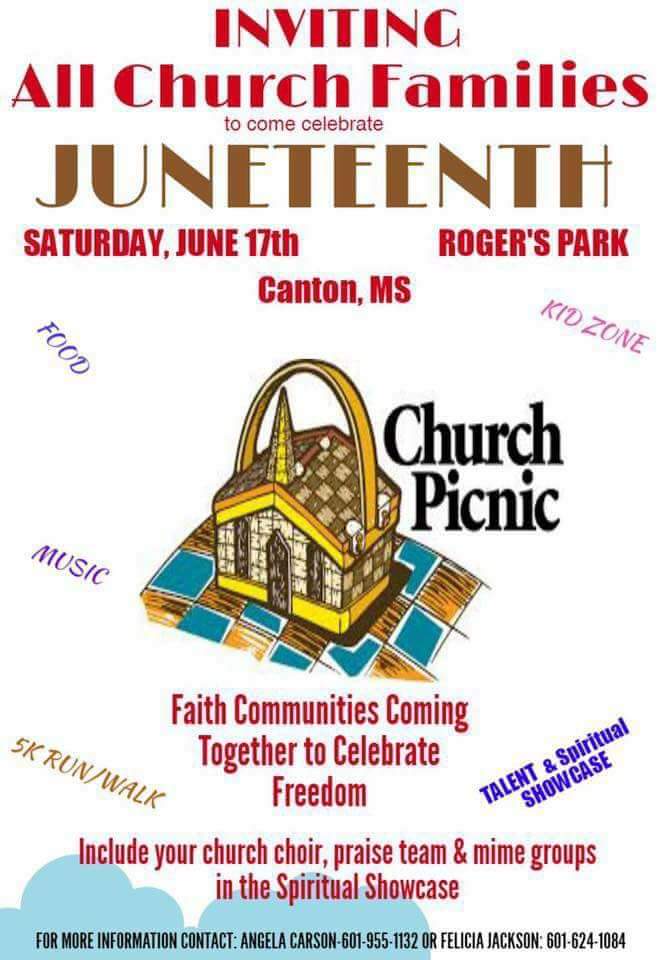 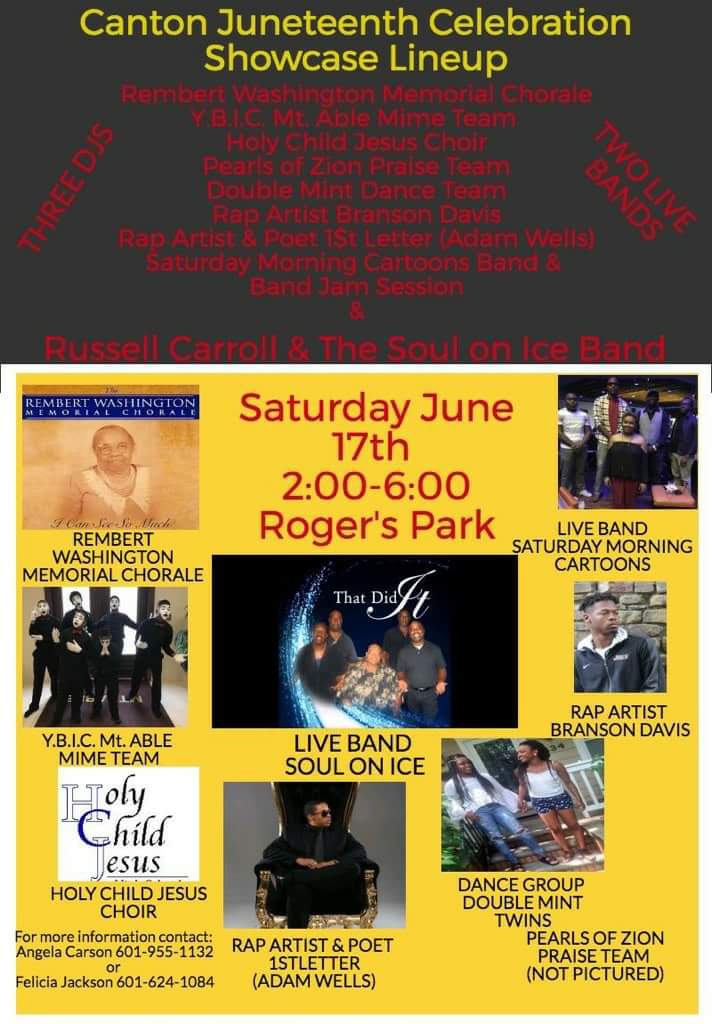 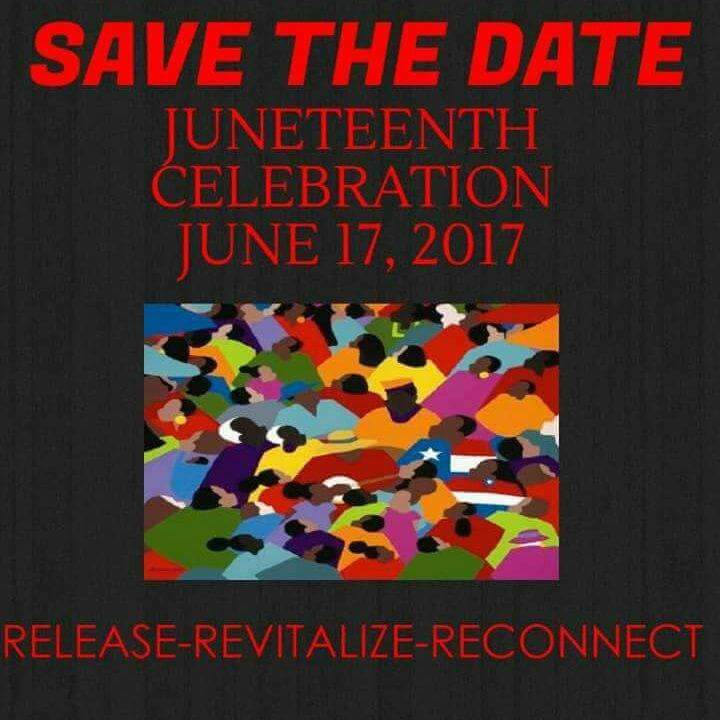 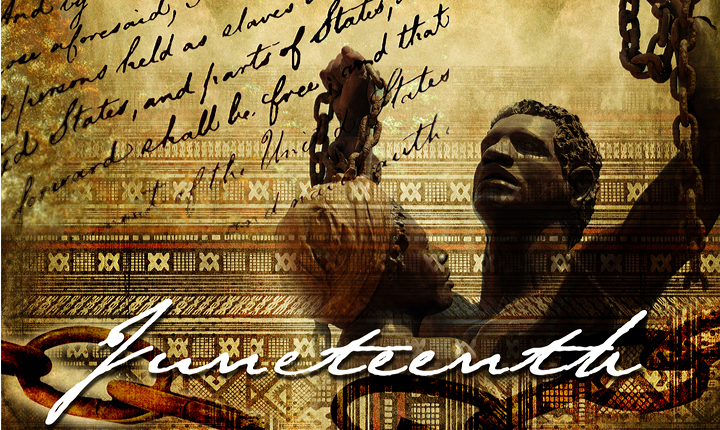 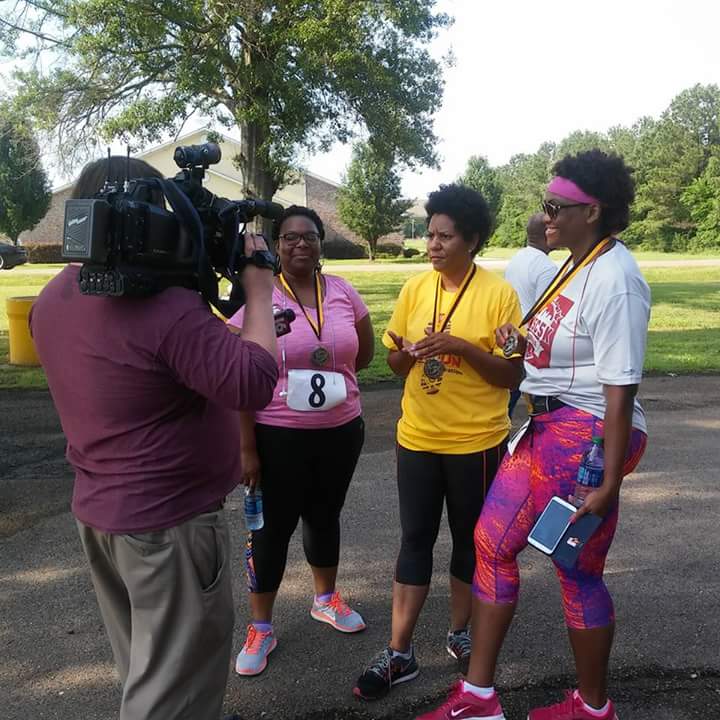 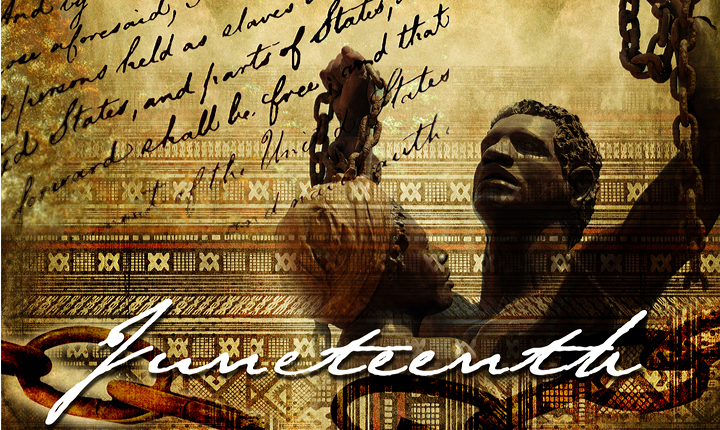 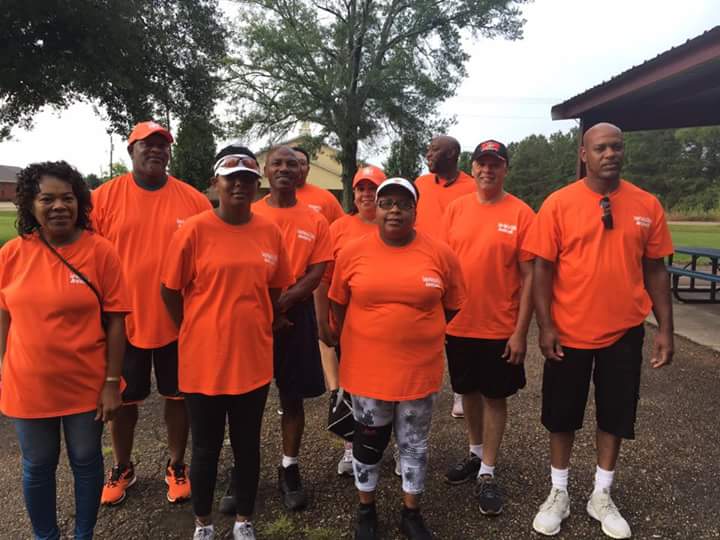 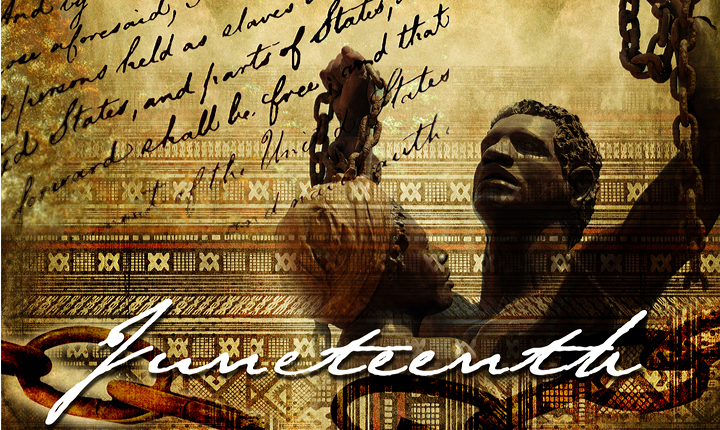 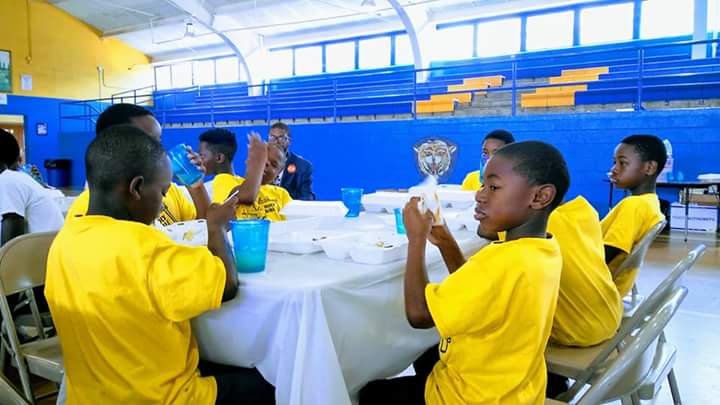 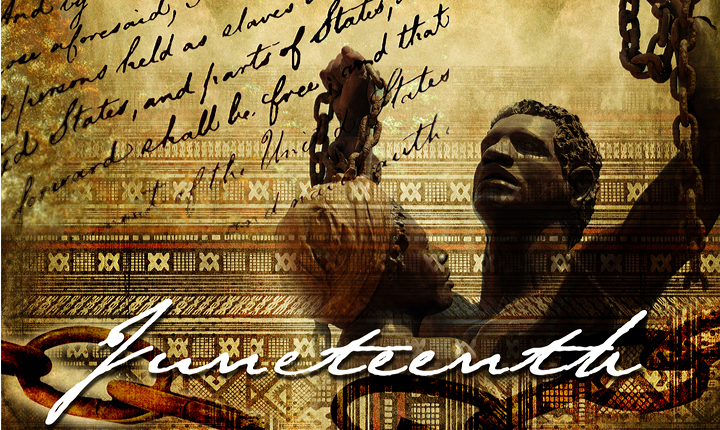 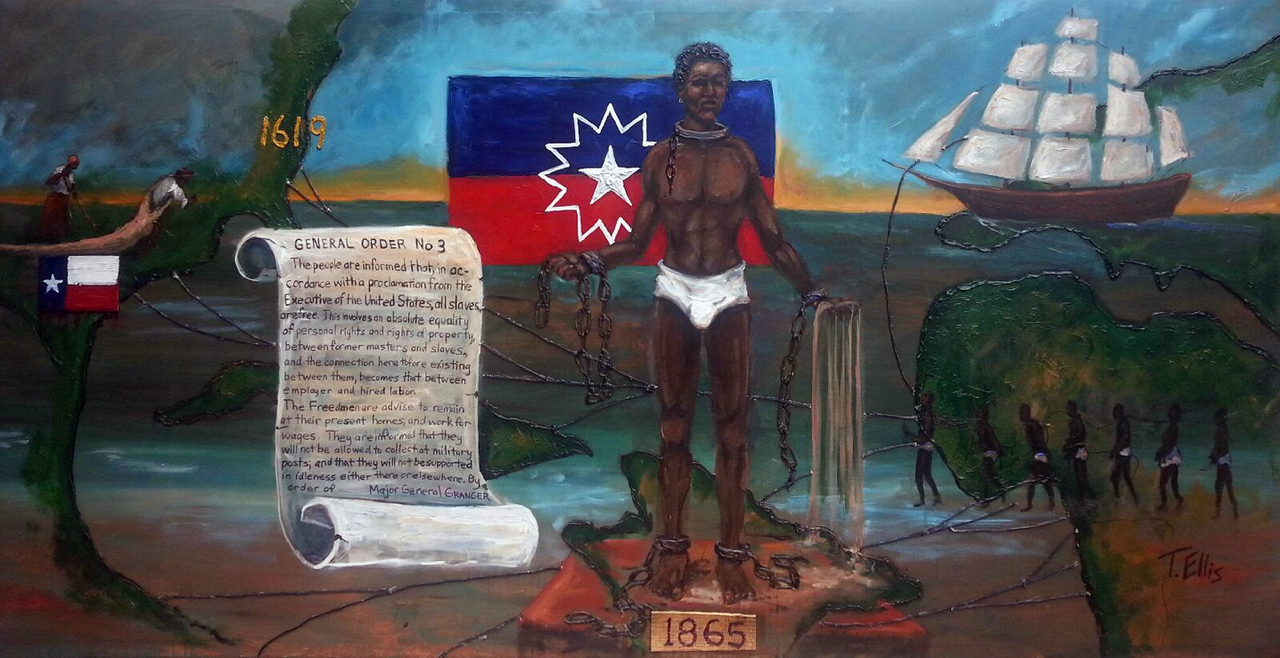 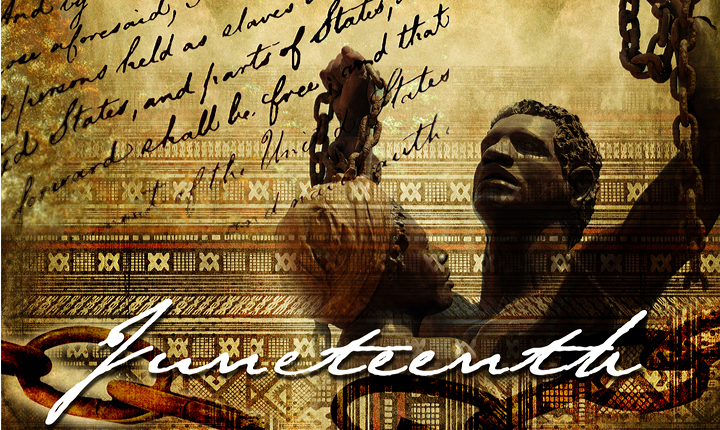 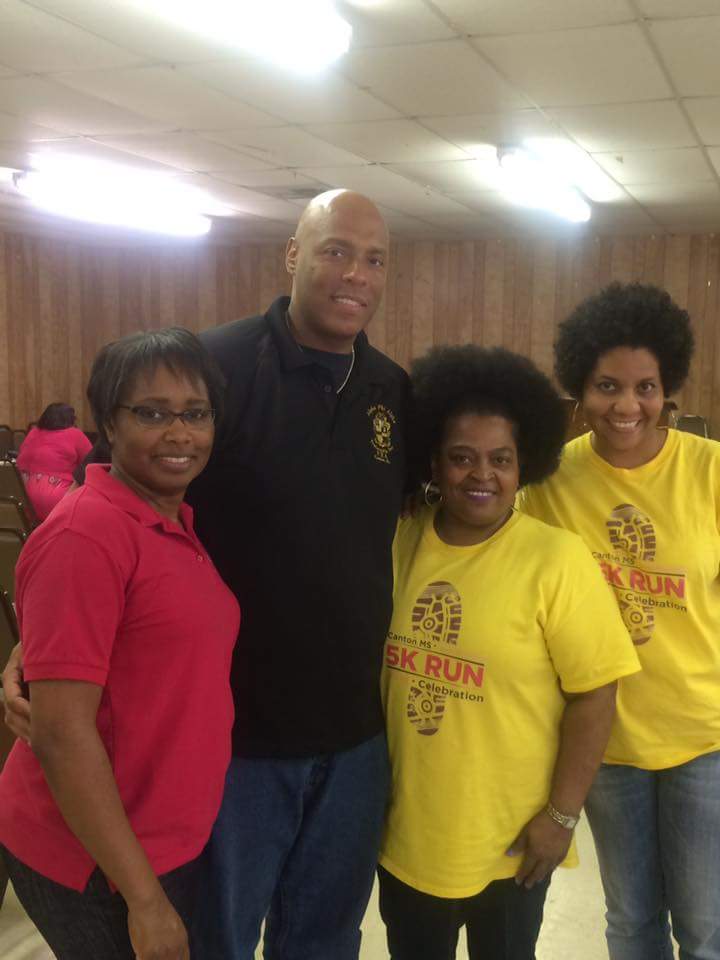 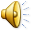 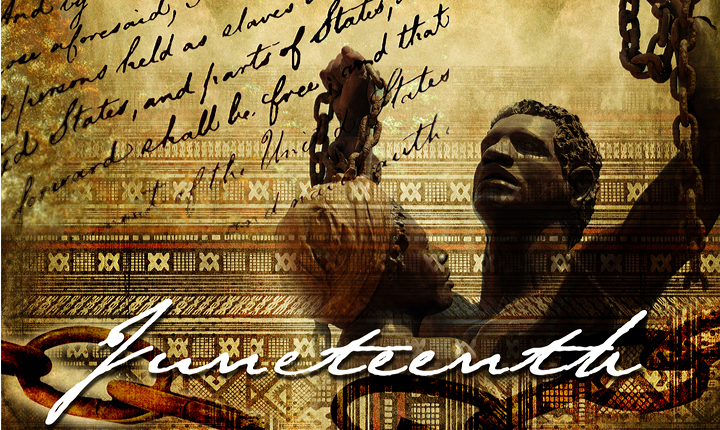 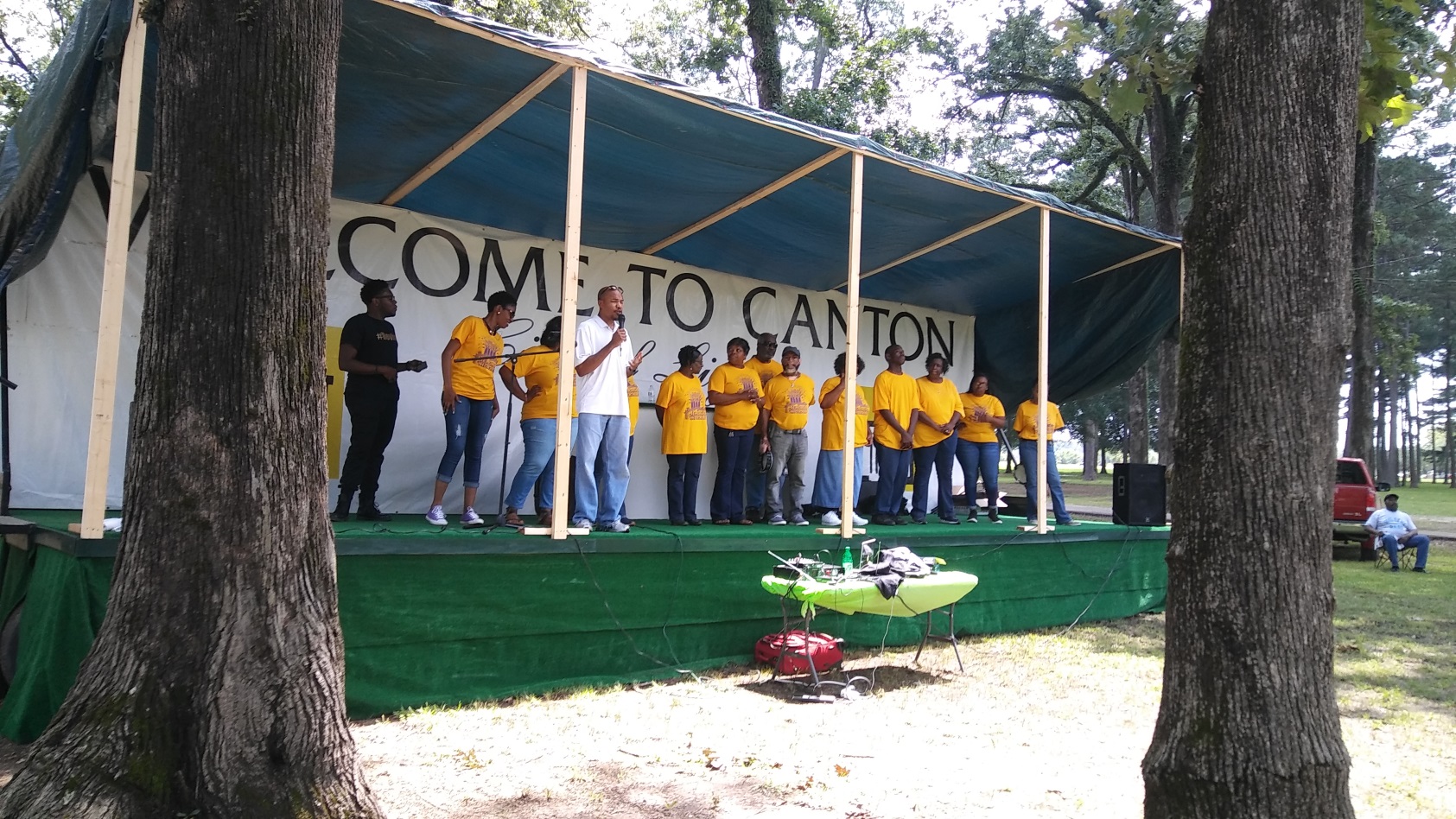 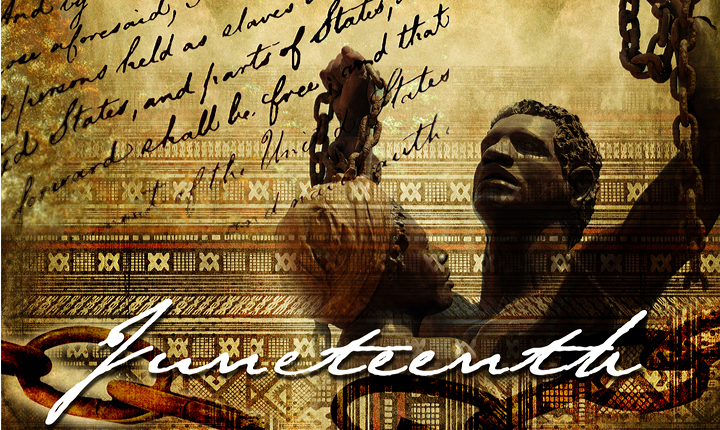 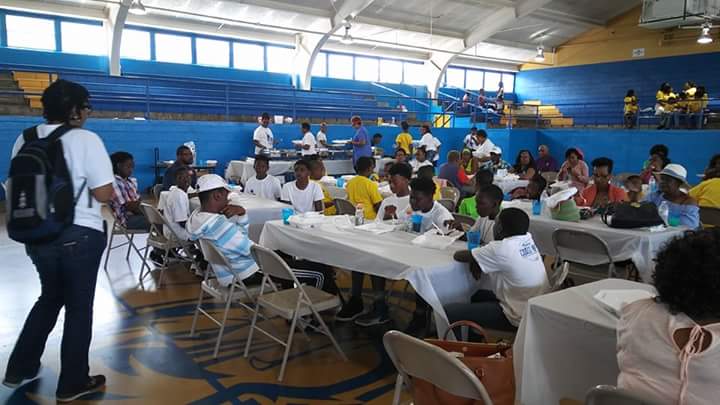 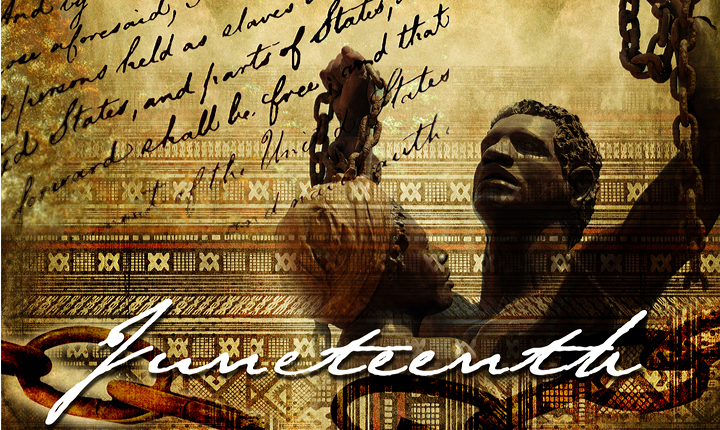 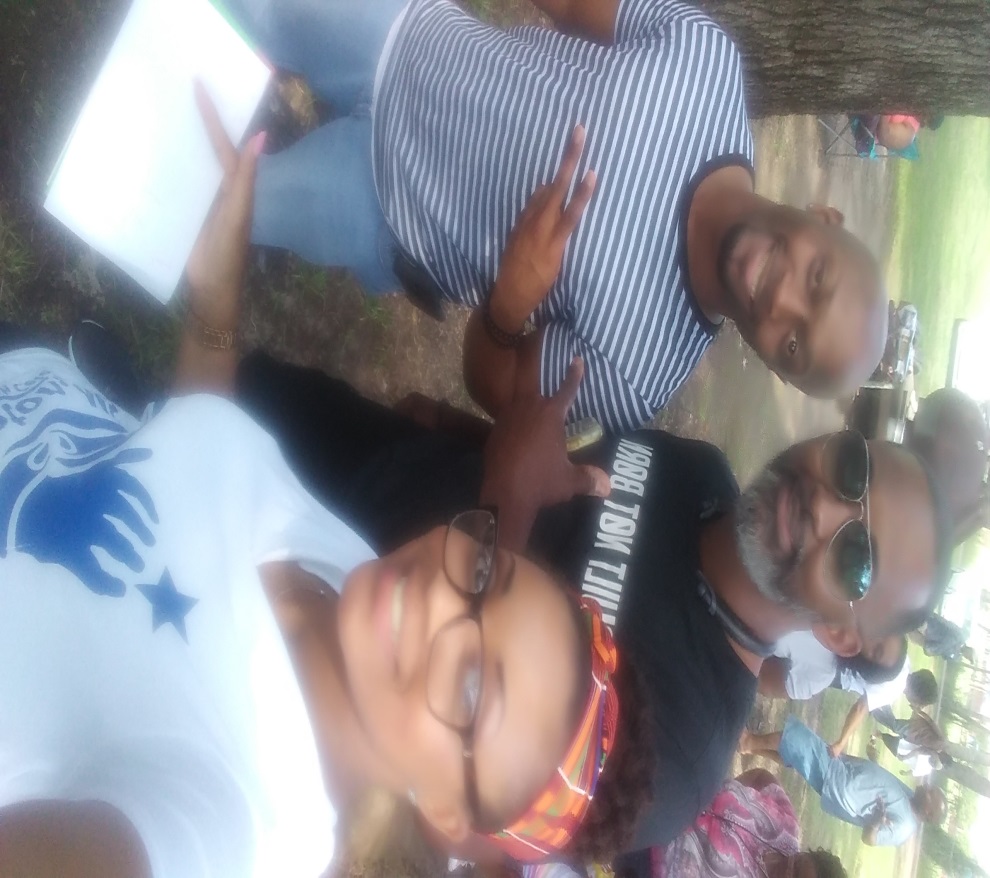 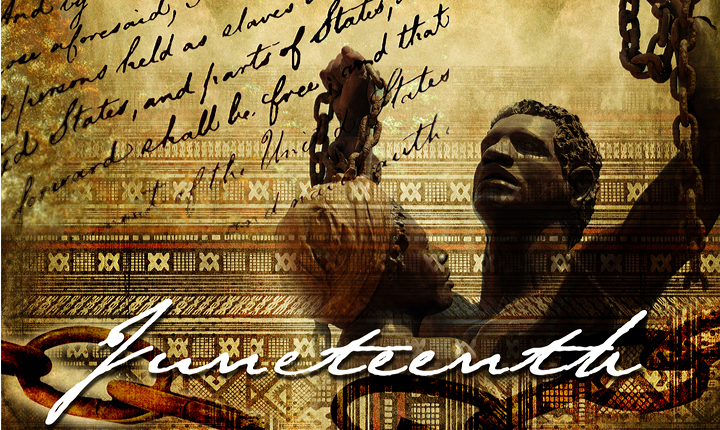 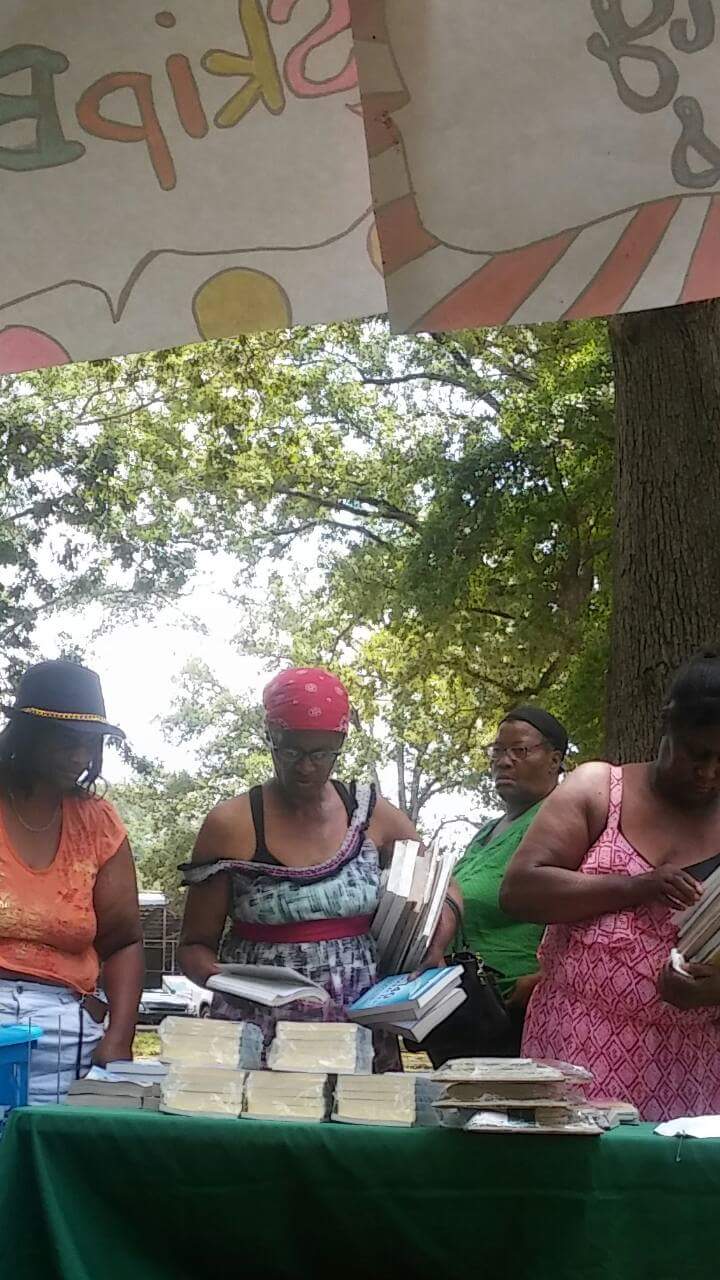 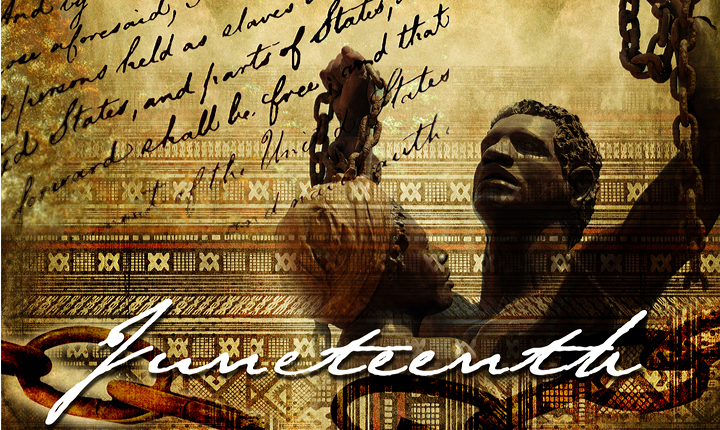 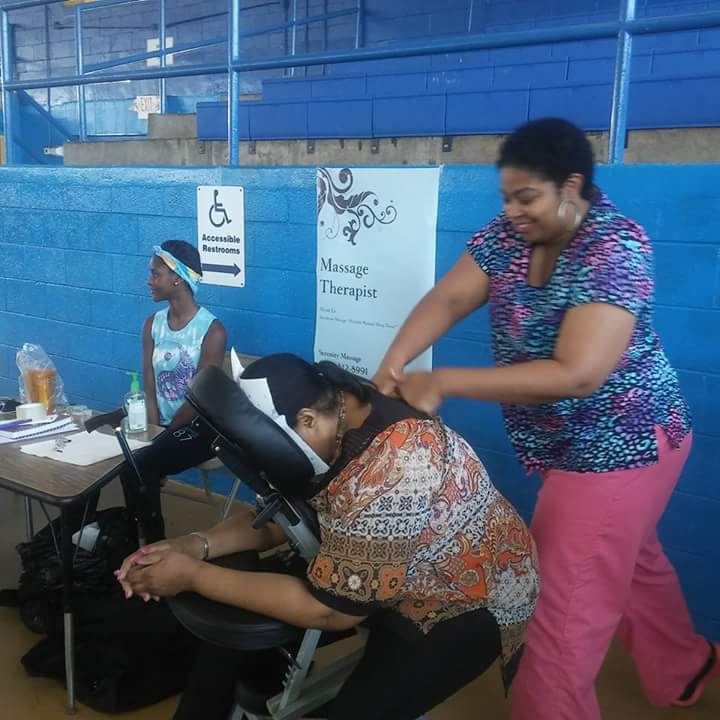 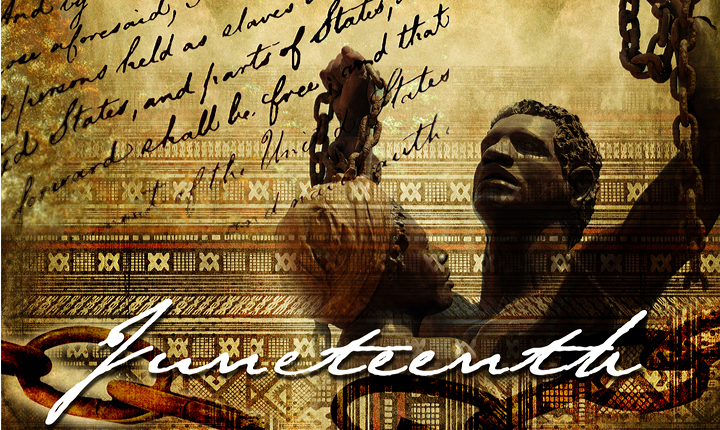 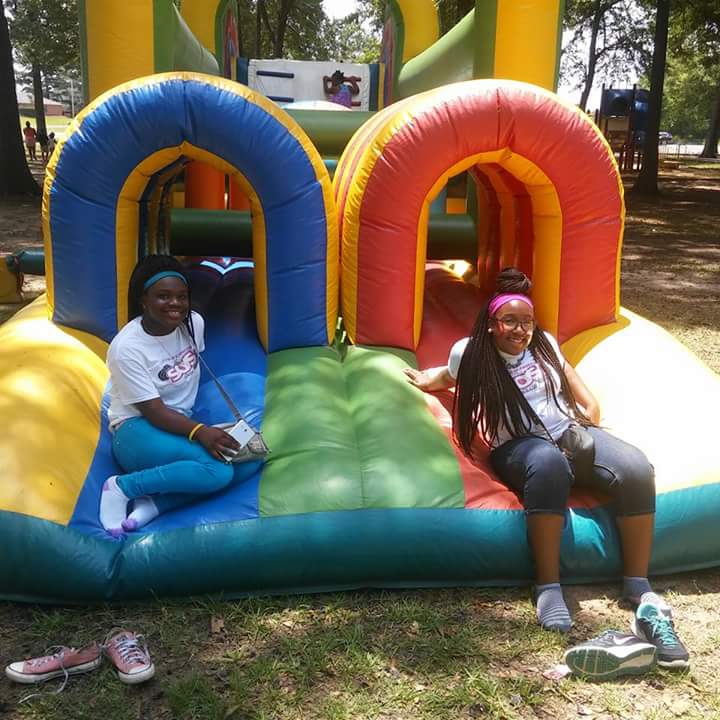 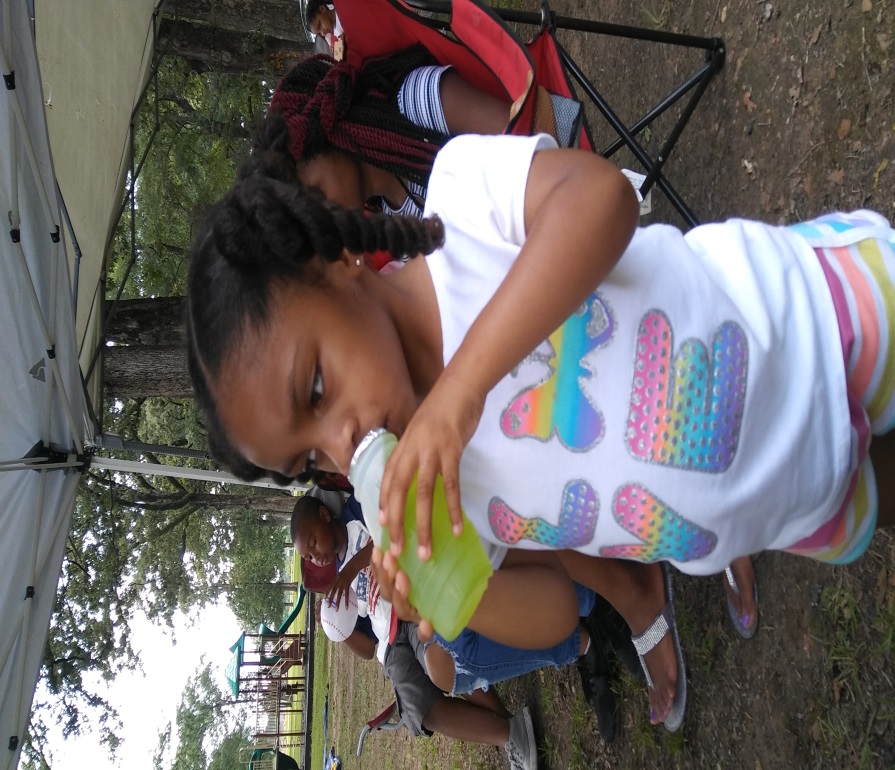 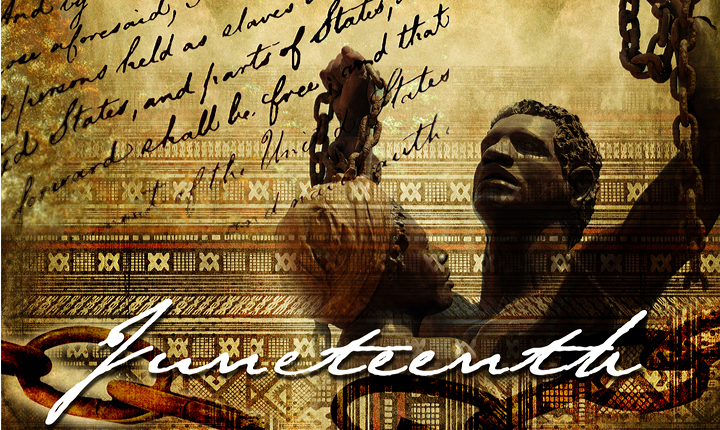 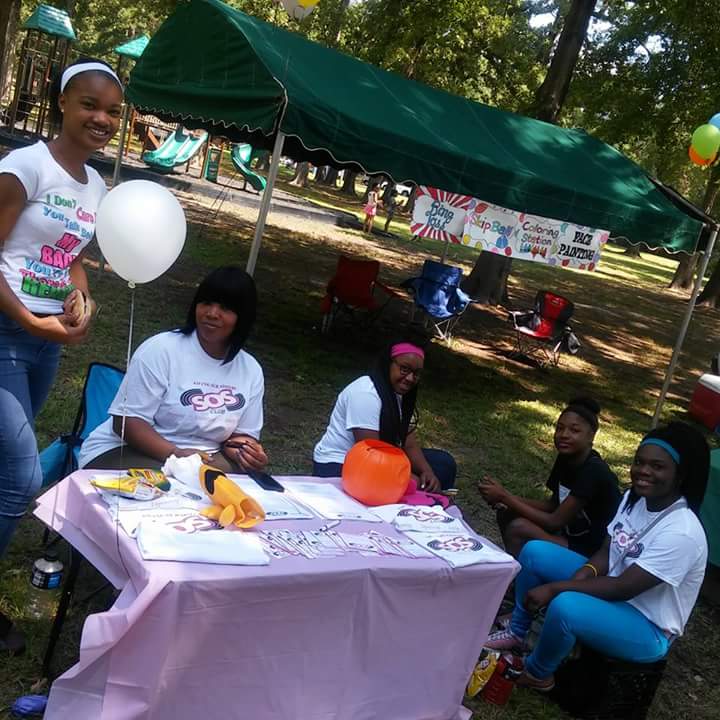 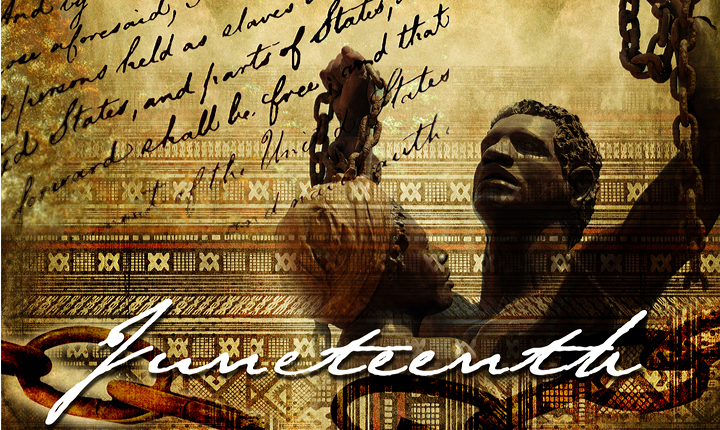 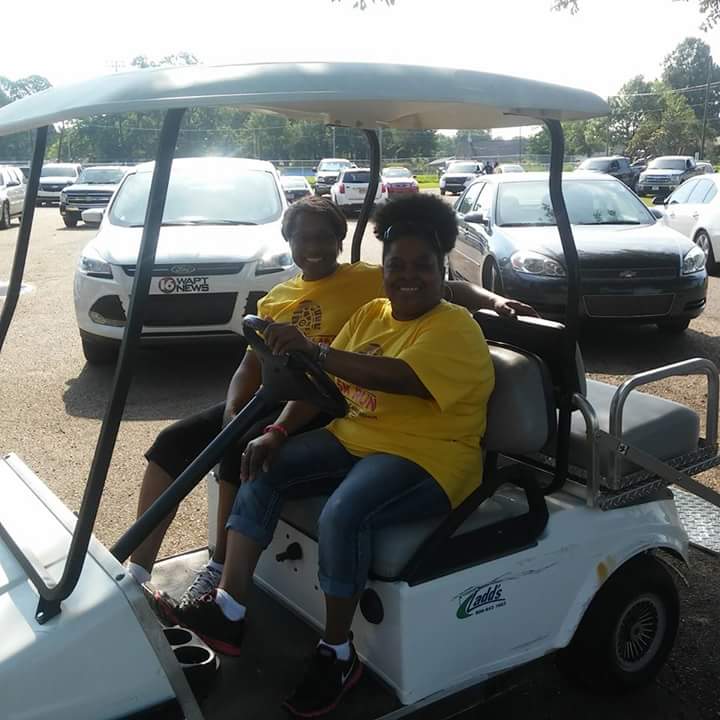 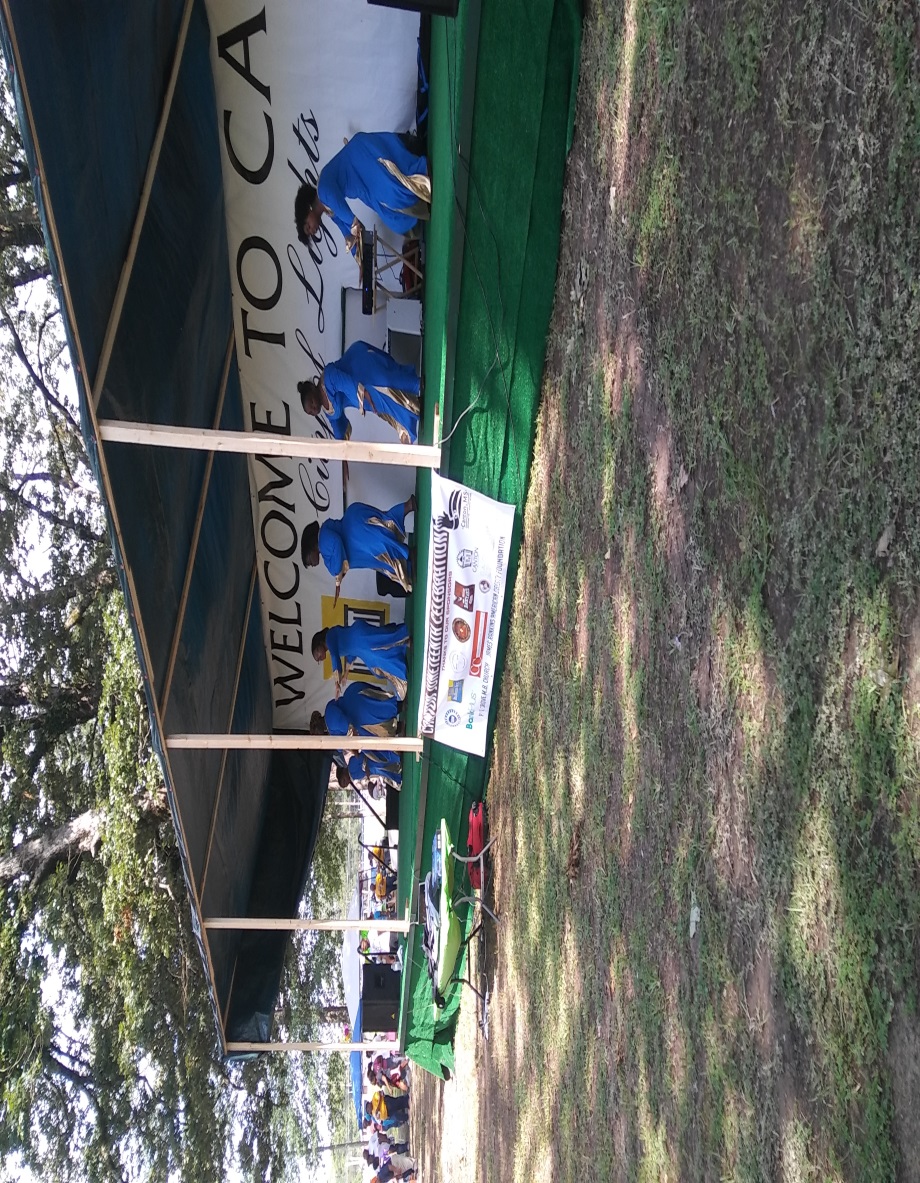 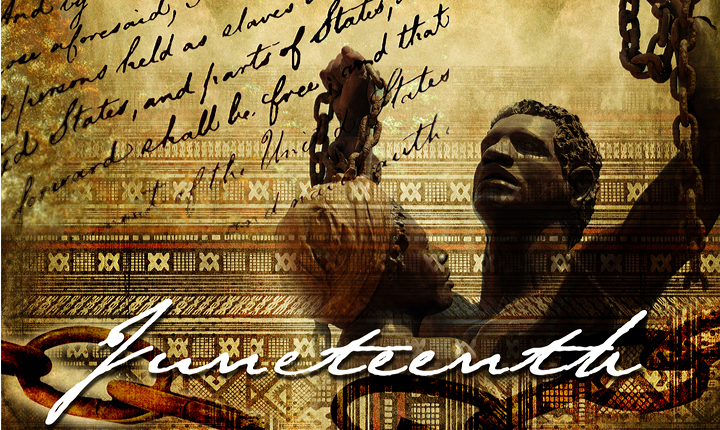 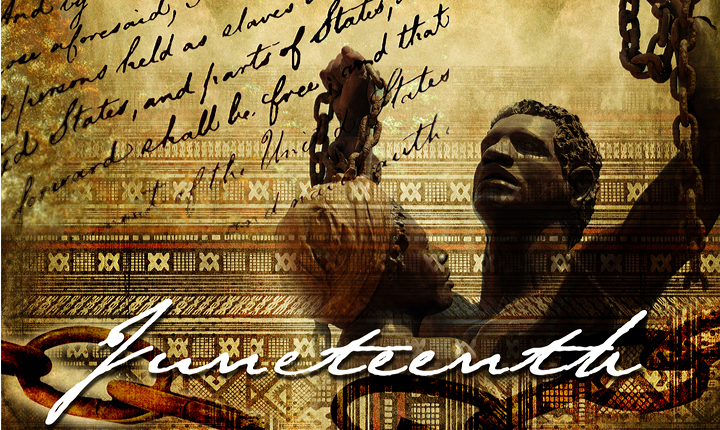 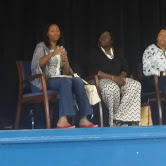 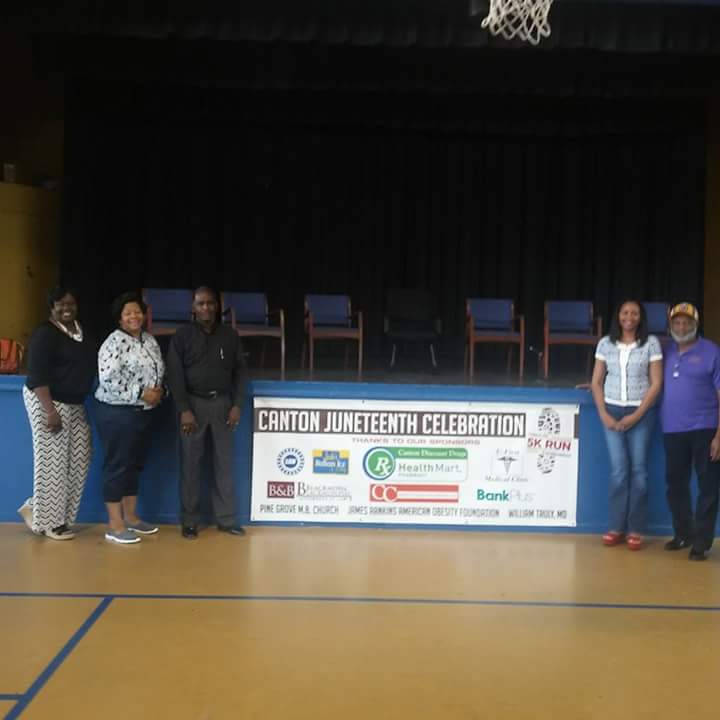 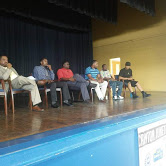 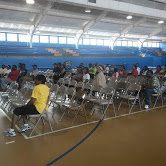 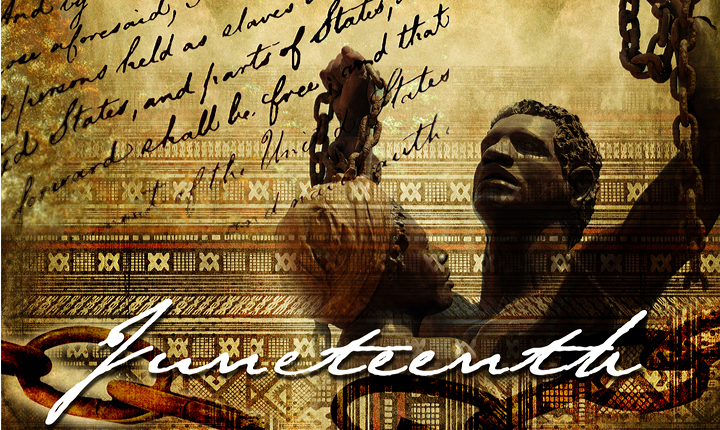 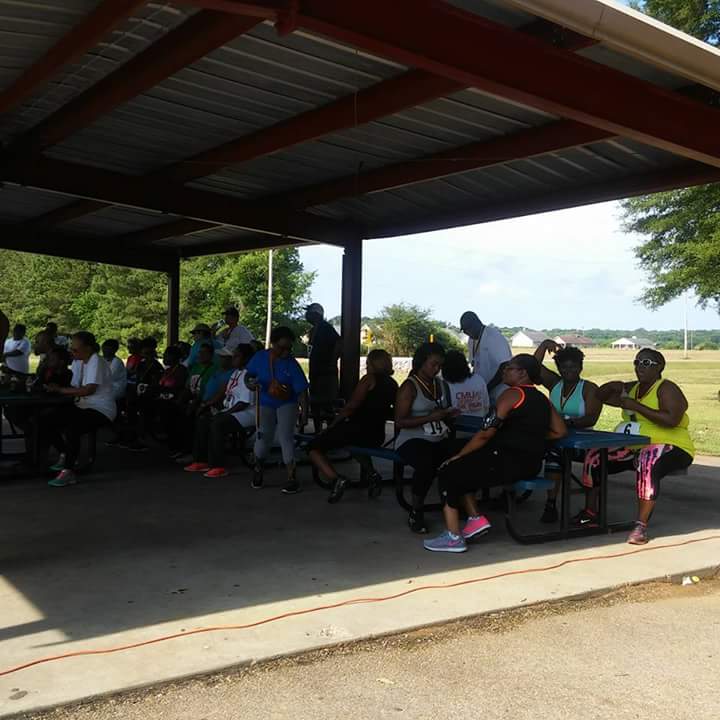 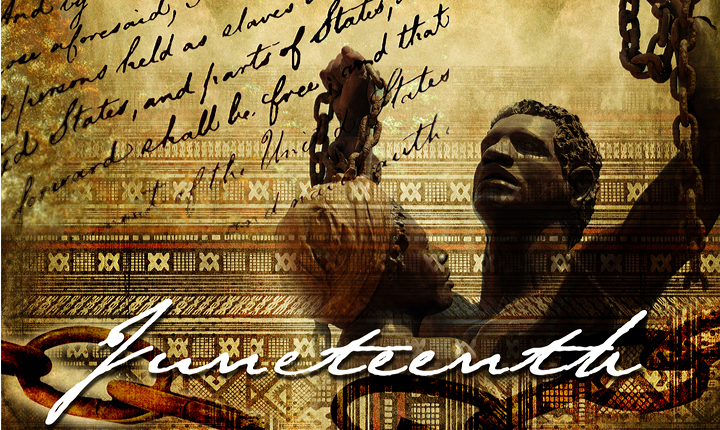 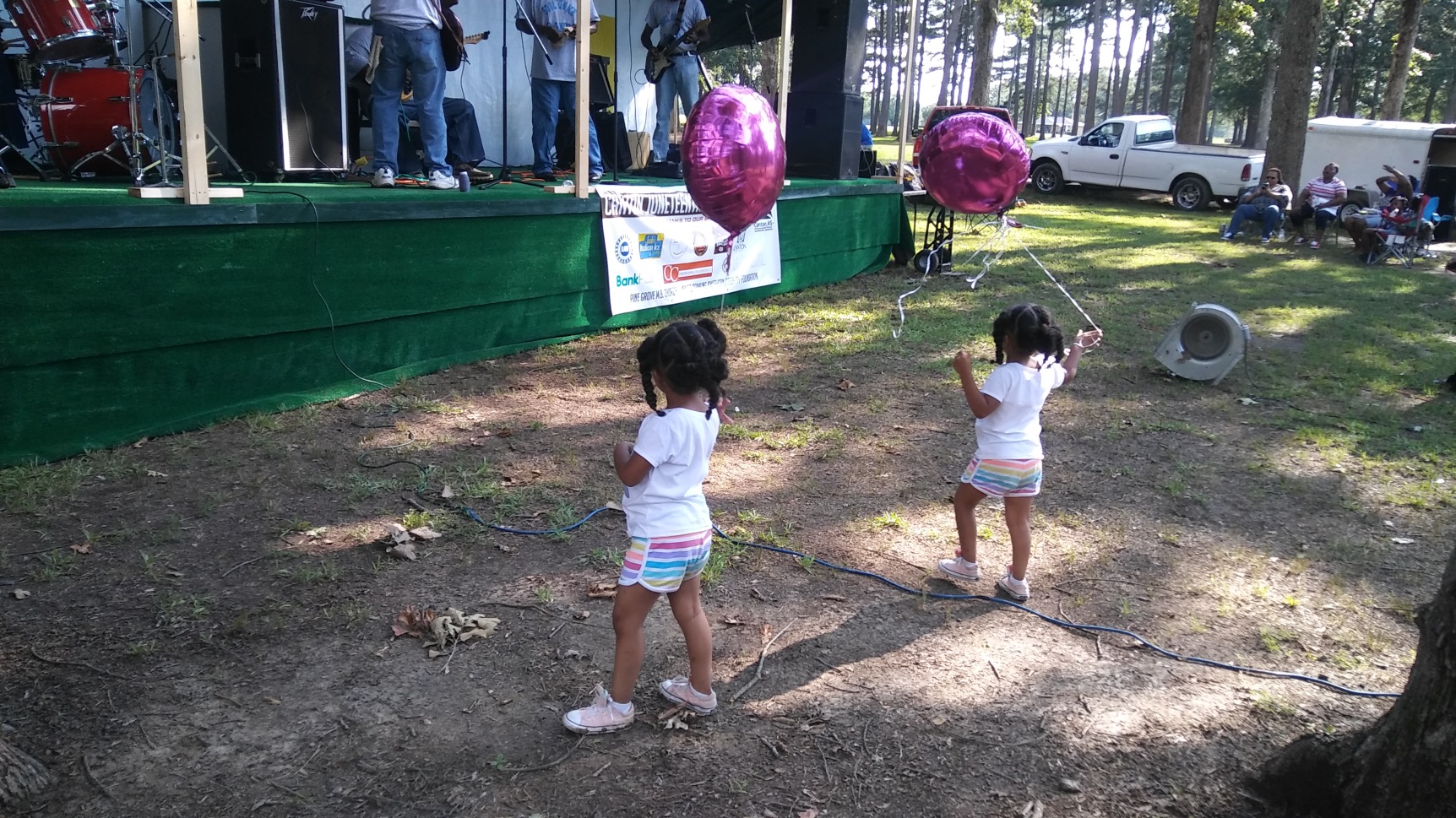 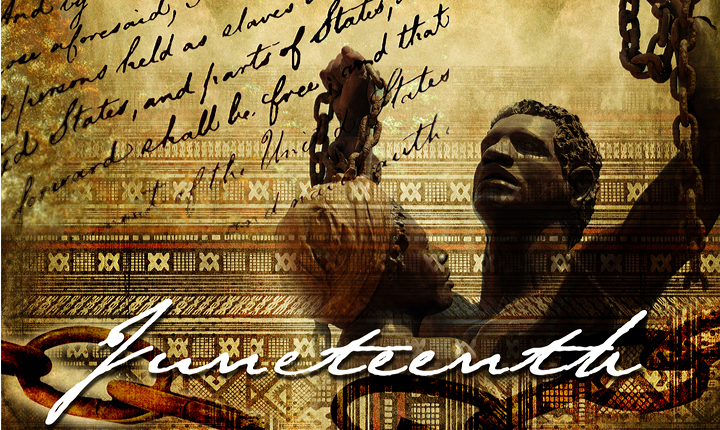 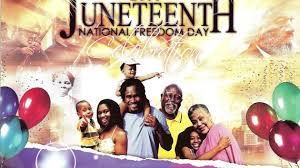 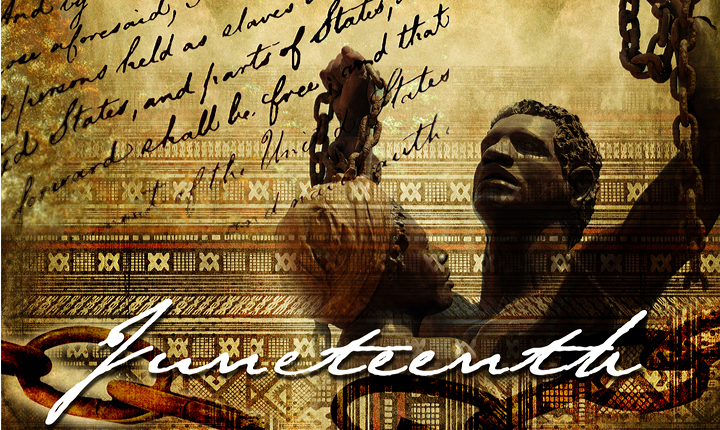 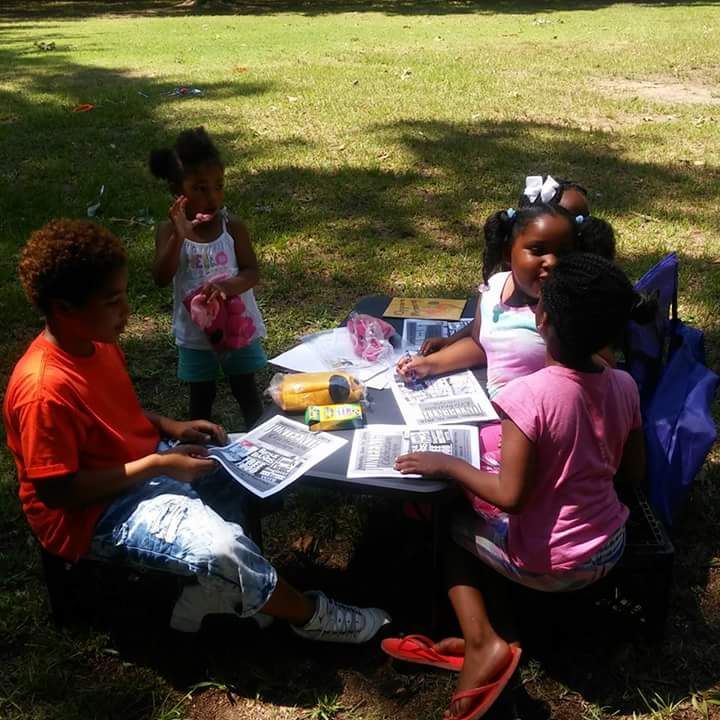 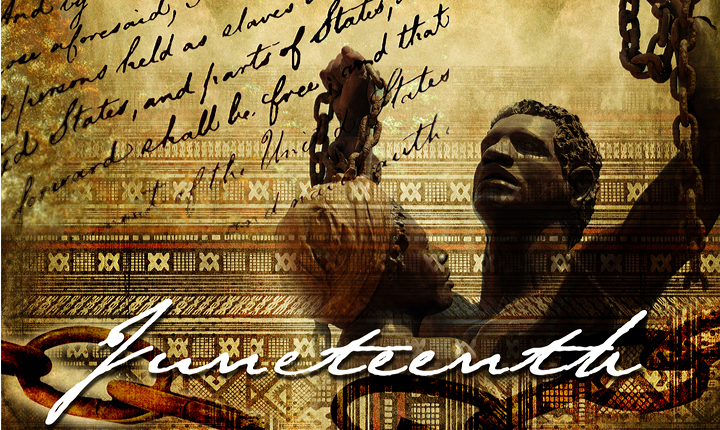 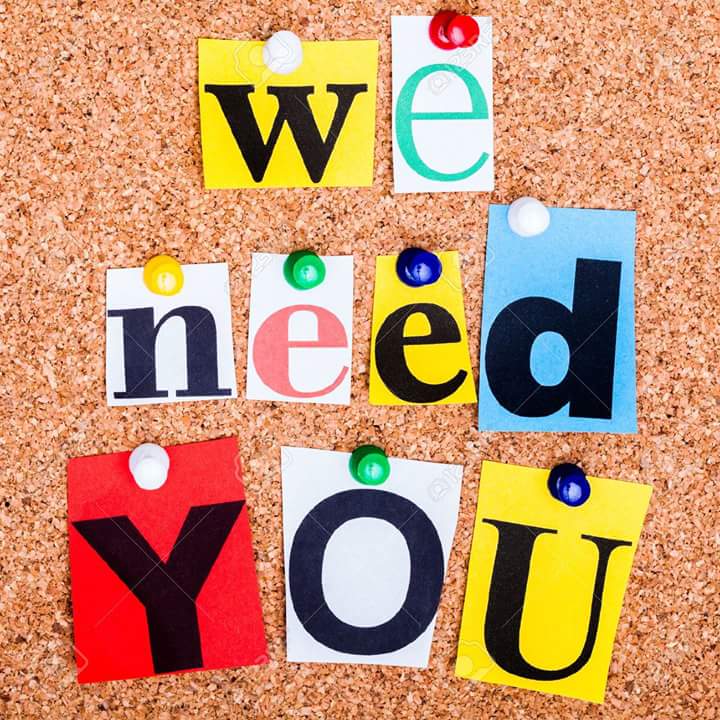 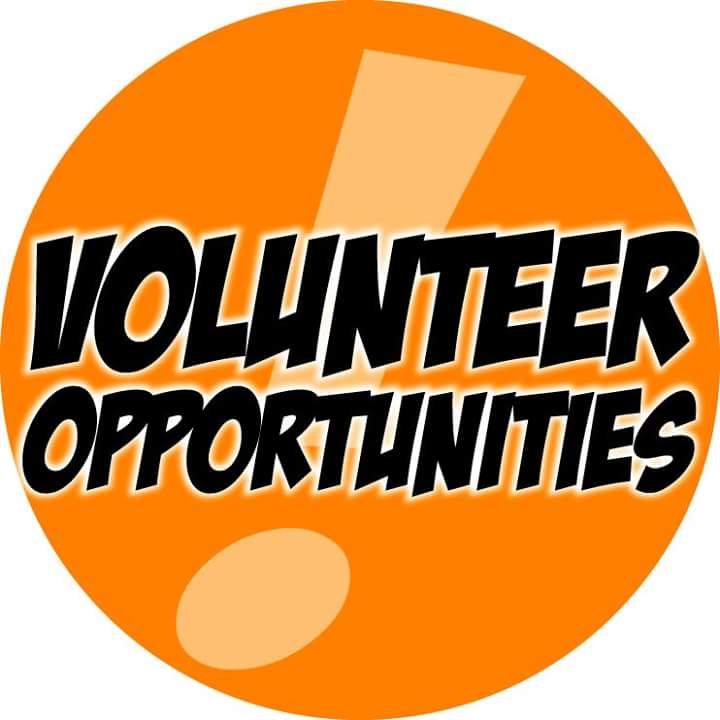 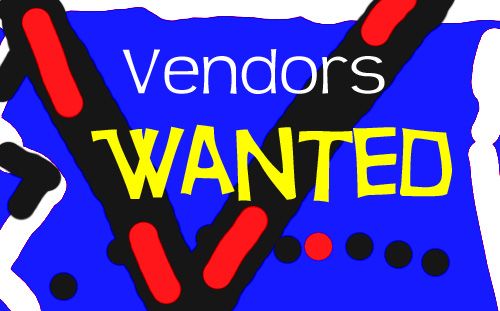 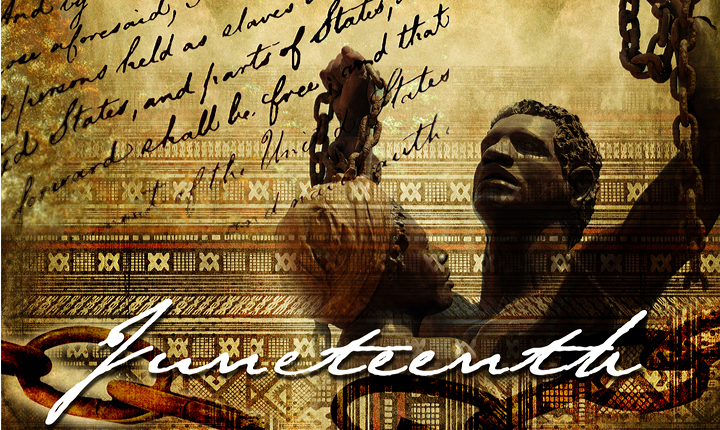 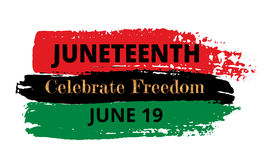 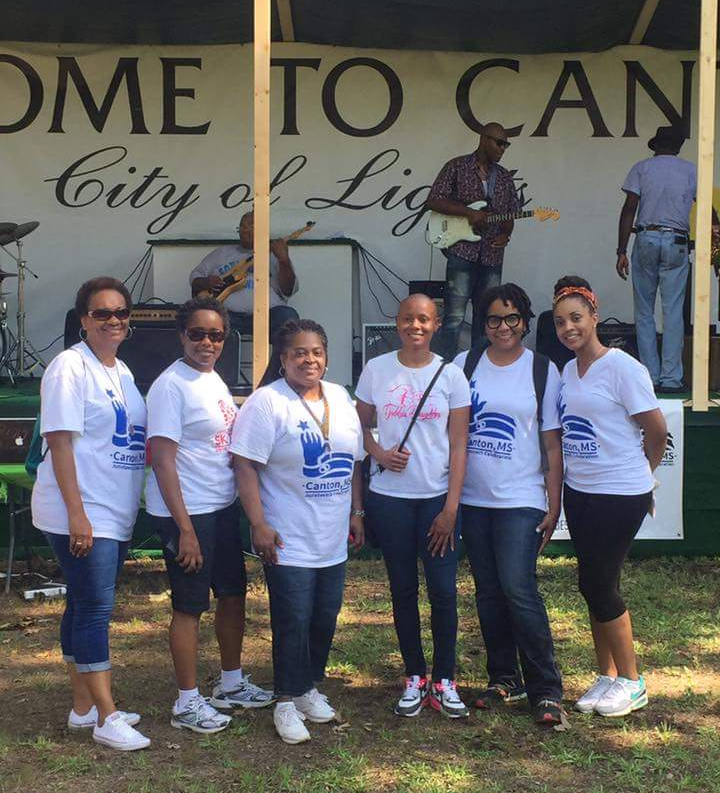 Canton, MS Juneteenth Celebration Committee
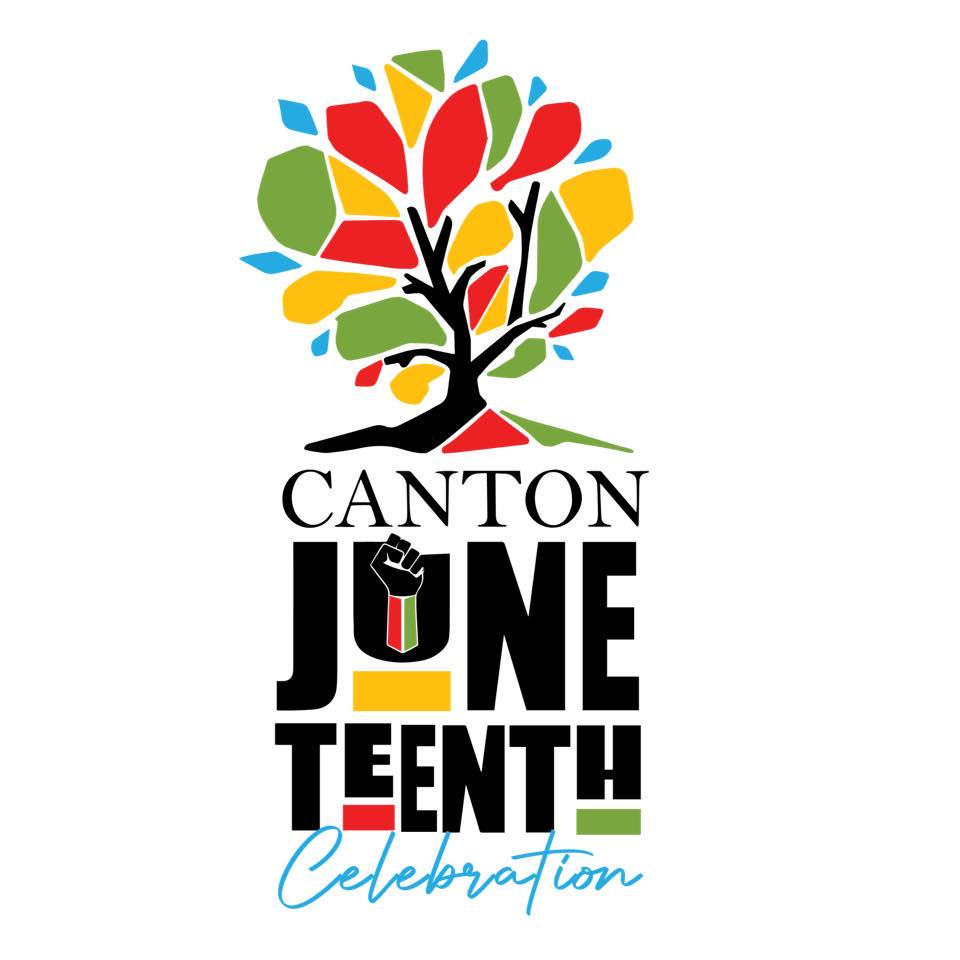 Canton Juneteenth Celebration 
Angela Carson, Contact
cantonjuneteenth@gmail.com
601-955-1132
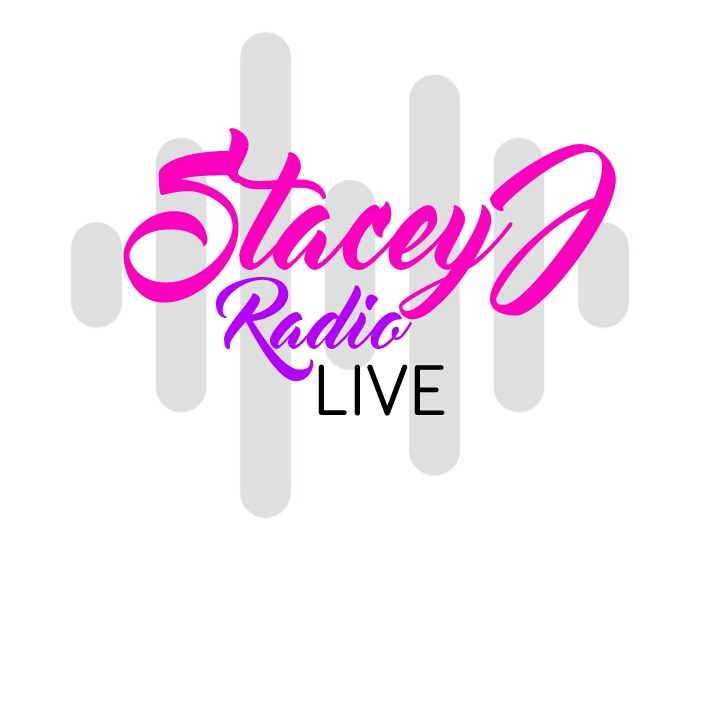 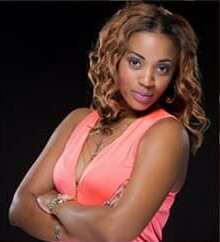 Produced by 
Stacey J. Spencer,
 Radio Personality
www.staceyjradioshow.com 
Juneteenth History
© JUNETEENTH.com